開催は13:00からとなります。
開場予定は12:50となっております。
もうしばらくお待ちください。
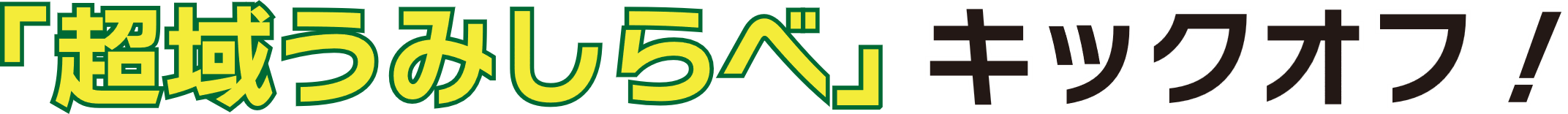 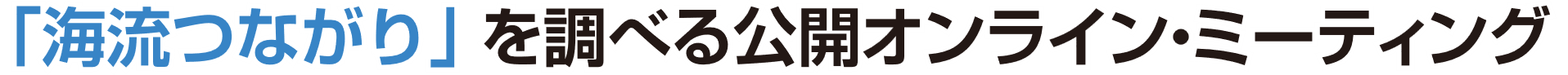 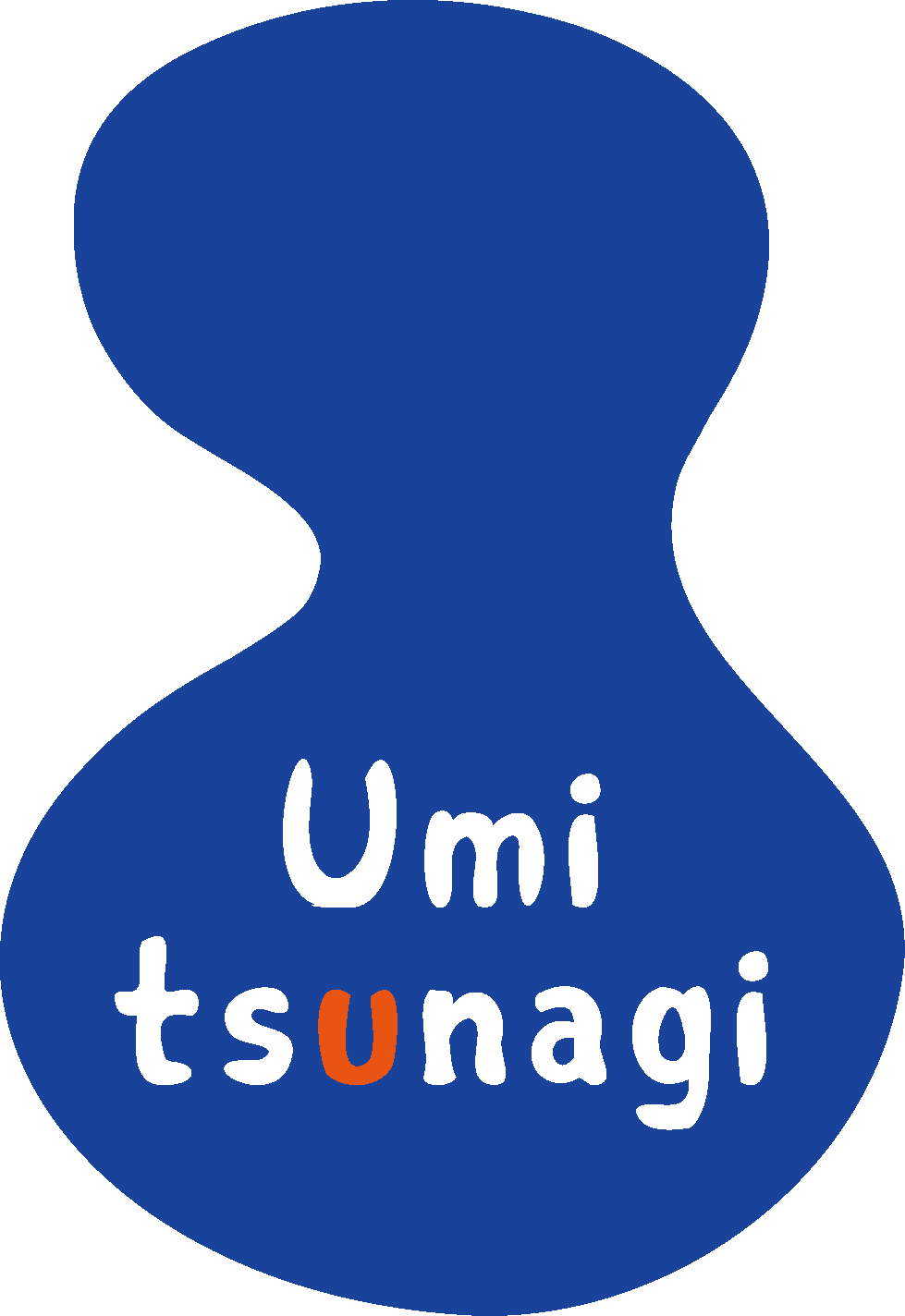 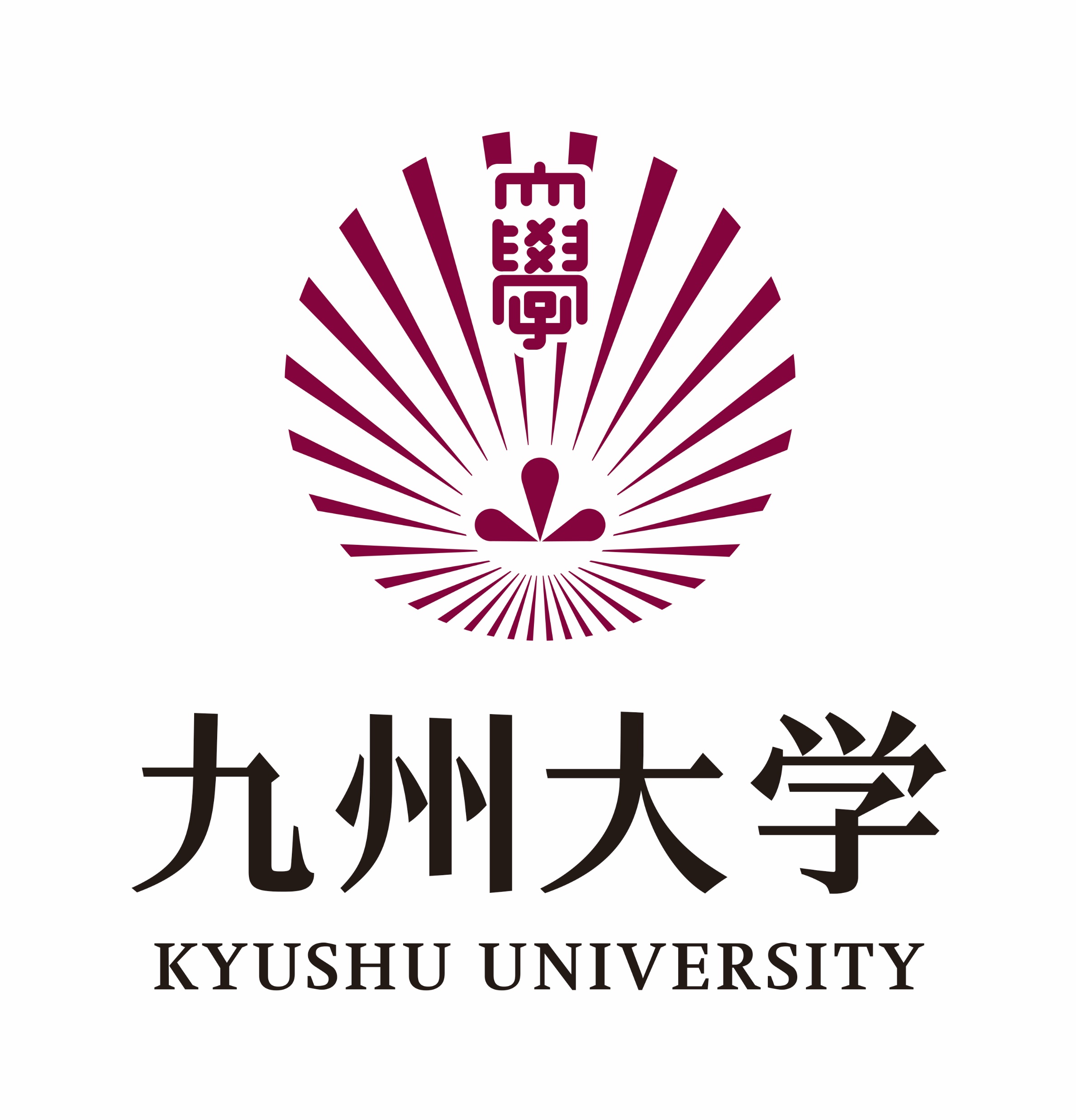 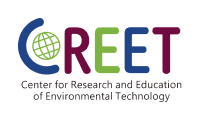 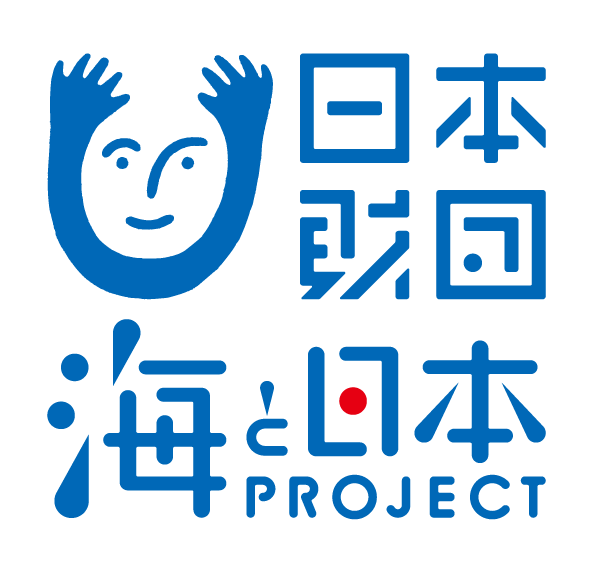 主催挨拶

九州⼤学⼤学院　准教授
九州⼤学うみつなぎ　統括プロデューサー
清野　聡子
状況紹介
沖縄・西表島
沖縄・西表島からの状況紹介

一般社団法人スマートソサエティファウンデーション　理事
後藤　スミエ 様
沖縄・西表島からの状況紹介

GOMIソリューションズ株式会社　CEO
関山　一太 様
沖縄・西表島からの状況紹介

一般社団法人沖縄オープンラボトリ　理事
山崎　里仁 様
ビデオレポート

アースデイ福岡
冨永　陽仁 様
パネリスト紹介
⻑崎 ・ 五　 島　古⾥ 幸⼀ 様　（崎⼭鎧瀬自然を守る会 代表）
⻑崎 ・ 五　 島　宮崎 幸汰 様　（一般社団法人maiPLA 共同代表）
長崎 ・ 壱　 岐　中山 忠治 様　（壱岐 島おこし応援隊 チーム防人 代表）
⻑崎 ・ 対　 ⾺　畑島 英史 様　（対馬市立佐須奈⼩学校　教頭）
福岡 ・ 宗 　像　赤田 篤史 様　（宗像市秘書政策課 主幹兼広報政策係⻑）
宮城 ・ 気仙沼　阿部 正⼈ 様　（⼩泉ユニバーサルビーチユニット 幹事）
ディスカッション
～「島の海ごみ」問題～
まとめ
ご清聴いただきありがとうございました。



https://forms.gle/fxiML2tnn8QDhTYPA
アンケートにご協力をお願いいたします。
回答期限　：　7月16日　17時まで
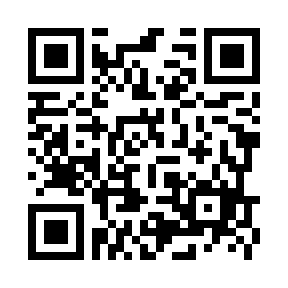 本日のプログラムはすべて終了しました。

長い時間ご視聴いただき、
ありがとうございます。
このルームはまもなく終了いたしますので、
ご退室をお願いいたします。